Volume Benda PutarMetode Kulit Tabung
Luthfiyati Nurafifah, S.Pd., M.Si.
Mau Apa kita?
Mengingat kembali cara menentukan luas kulit tabung
Prinsip Metode Kulit Tabung
Menghitung volume benda putar dengan metode kulit tabung
Contoh Soal
Exercise
Mengingat kembali cara menentukan luas kulit tabung
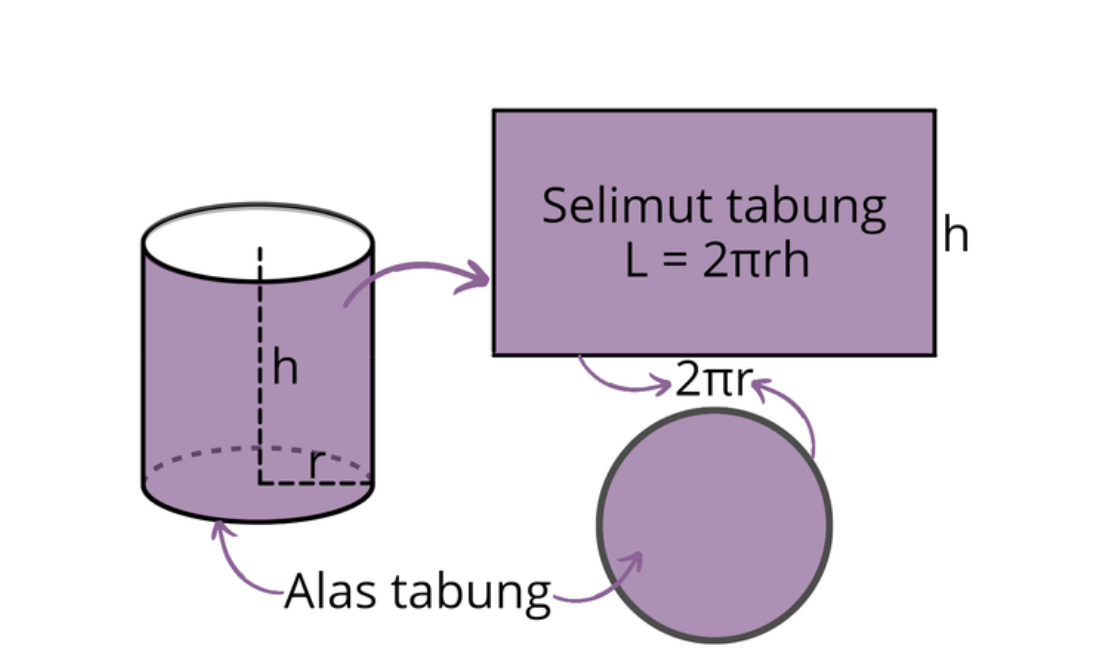 Gambar 1
Prinsip Metode Kulit tabung
Menggunakan pendekatan Luas Kulit Tabung, dijumlahkan hingga banyak kulit tabung menuju tak hingga dengan ketebalan menuju 0
Sumbu Putar sejajar lempengan tabung (berbeda dengan metode Cakram dimana lempengan tabung tegak lurus dengan sumbu putar)
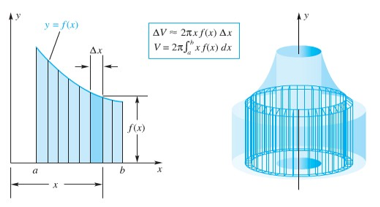 Gambar 2
Menghitung Volume Benda Putar dengan Metode Kulit Tabung
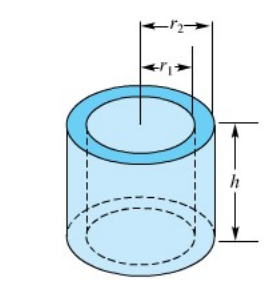 Gambar 3.
Untuk memudahkan kita mengingat rumusan volume ini, Perhatikan bahwa ketika kulit tabung itu kita potong sepanjang garis yang sejajar sumbu simetri dan kemudian membukanya, maka akan diperoleh selembar persegi-panjang yang memiliki ketebalan. Volume benda yang berbentuk lempeng ini dapat kita hitung (Gambar 4).
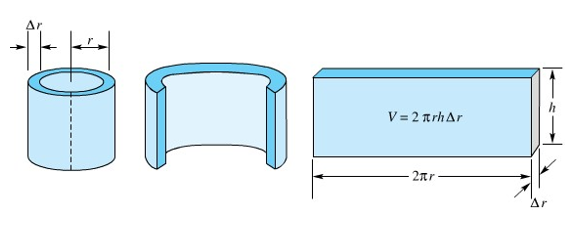 Gambar 4
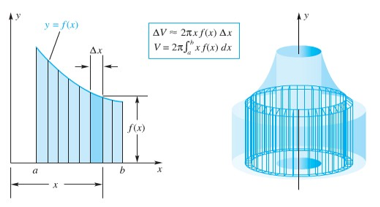 Gambar 2
Contoh Soal
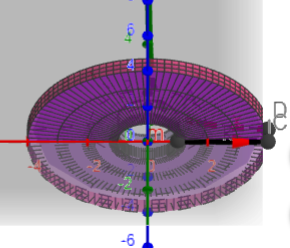 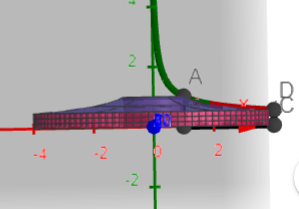 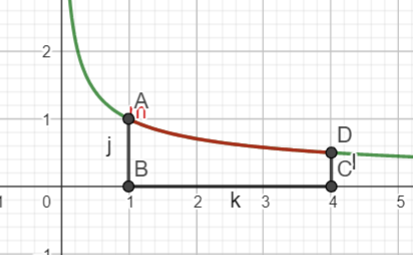 Gambar 5
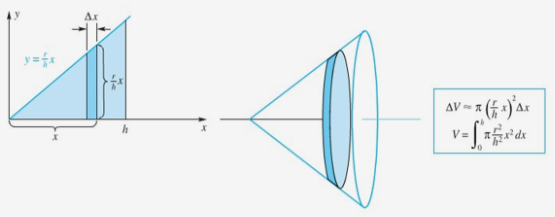 Gambar 6.
Metode Kulit Tabung: Ikutilah langkah-langkah pada gambar 7
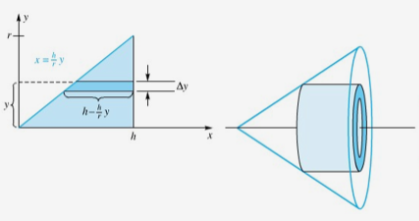 Gambar 7.
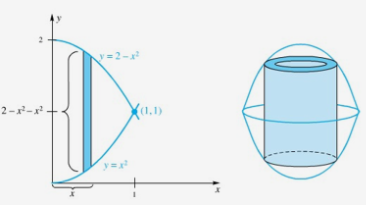 Gambar 8.
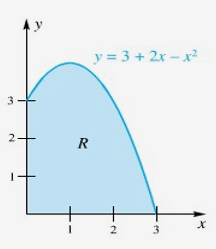 Exercise
Gambar 9.
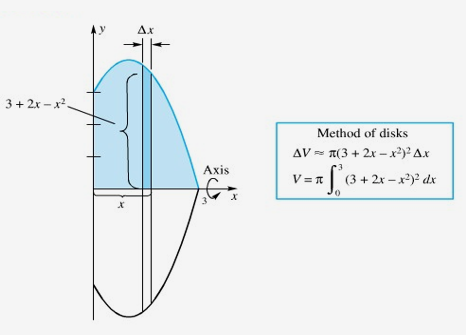 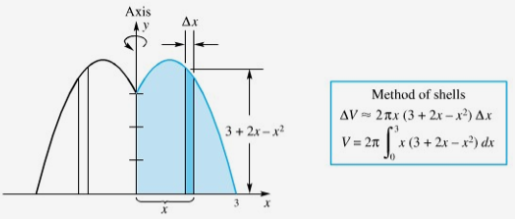 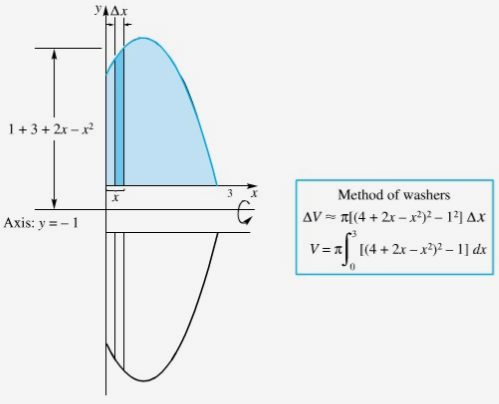 Burung Irian Burung CendrawasihCukup Sekian dan Terimakasih